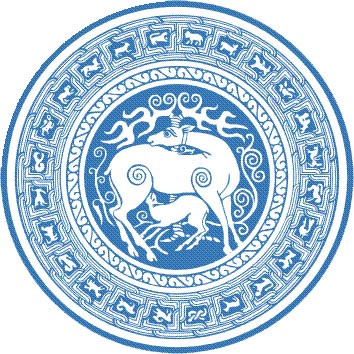 ივანე ჯავახიშვილის სახელობის თბილისის სახელმწიფო უნივერსიტეტის საგამოცდო ცენტრის ანგარიში
2014-2015 სასწავლო წელი შემოდგომის სემესტრი
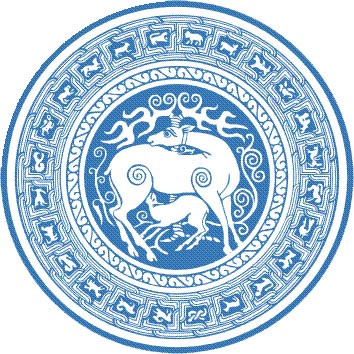 მასალა დამუშავებულია თსუ საგამოცდო ცენტრის მიერ
2014-2015 სასწავლო წელი შემოდგომის სემესტრი
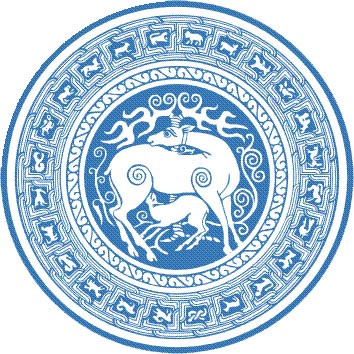 მასალა დამუშავებულია თსუ საგამოცდო ცენტრის მიერ
201-2015 სასწავლო წელი შემოდგომის სემესტრი
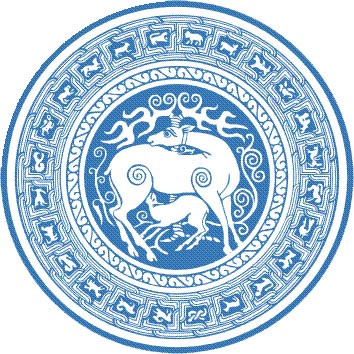 მასალა დამუშავებულია თსუ საგამოცდო ცენტრის მიერ
2014-2015 სასწავლო წელი შემოდგომის სემესტრი
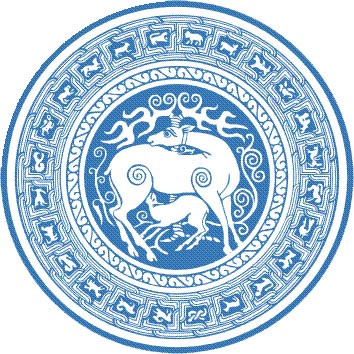 მასალა დამუშავებულია თსუ საგამოცდო ცენტრის მიერ
2014-2015 სასწავლო წელი შემოდგომის სემესტრი
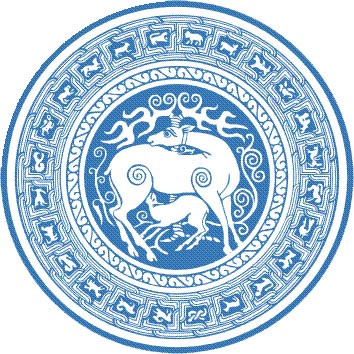 მასალა დამუშავებულია თსუ საგამოცდო ცენტრის მიერ
2014-2015 სასწავლო წელი შემოდგომის სემესტრი
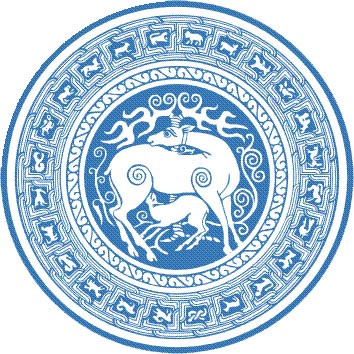 მასალა დამუშავებულია თსუ საგამოცდო ცენტრის მიერ
2014-2015 სასწავლო წელი შემოდგომის სემესტრი
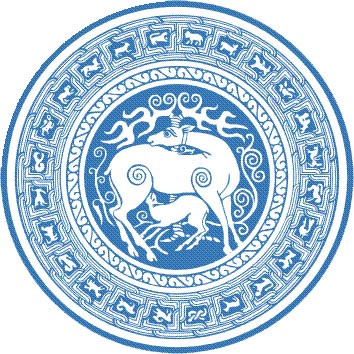 მასალა დამუშავებულია თსუ საგამოცდო ცენტრის მიერ
2014-2015 სასწავლო წელი შემოდგომის სემესტრი
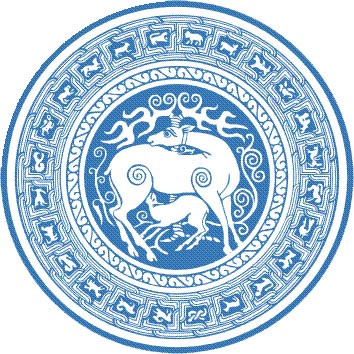 მასალა დამუშავებულია თსუ საგამოცდო ცენტრის მიერ
2014-2015 სასწავლო წელი შემოდგომის სემესტრი
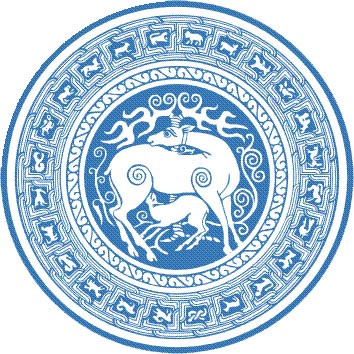 მასალა დამუშავებულია თსუ საგამოცდო ცენტრის მიერ
2014-2015 სასწავლო წელი შემოდგომის სემესტრი
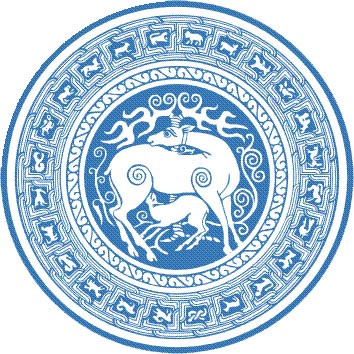 მასალა დამუშავებულია თსუ საგამოცდო ცენტრის მიერ
2014-2015 სასწავლო წელი შემოდგომის სემესტრი
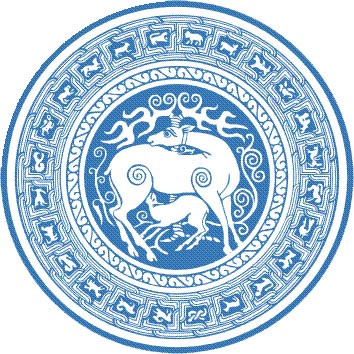 მასალა დამუშავებულია თსუ საგამოცდო ცენტრის მიერ
2014-2015 სასწავლო წელი შემოდგომის სემესტრი
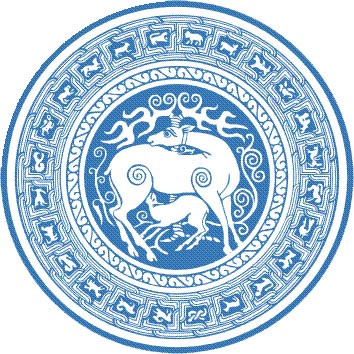 მასალა დამუშავებულია თსუ საგამოცდო ცენტრის მიერ
2014-2015 სასწავლო წელი შემოდგომის სემესტრი
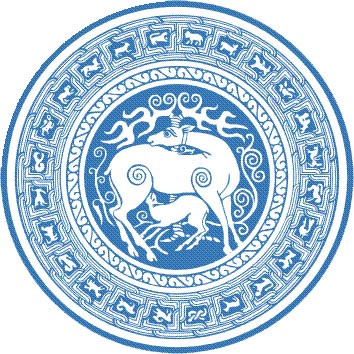 მასალა დამუშავებულია თსუ საგამოცდო ცენტრის მიერ
2014-2015 სასწავლო წელი შემოდგომის სემესტრი
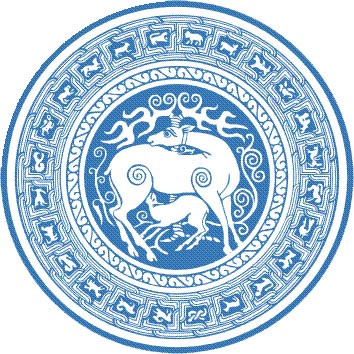 მასალა დამუშავებულია თსუ საგამოცდო ცენტრის მიერ
2014-2015 სასწავლო წელი შემოდგომის სემესტრი
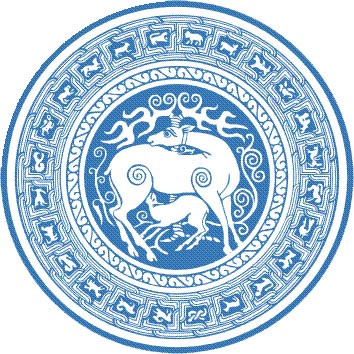 მასალა დამუშავებულია თსუ საგამოცდო ცენტრის მიერ
2014-2015 სასწავლო წელი შემოდგომის სემესტრი
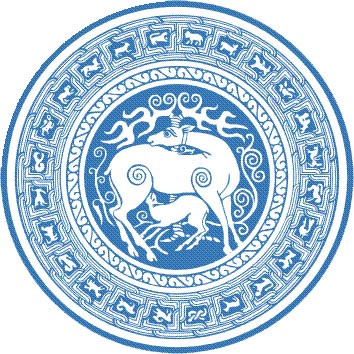 მასალა დამუშავებულია თსუ საგამოცდო ცენტრის მიერ
2014-2015 სასწავლო წელი შემოდგომის სემესტრი
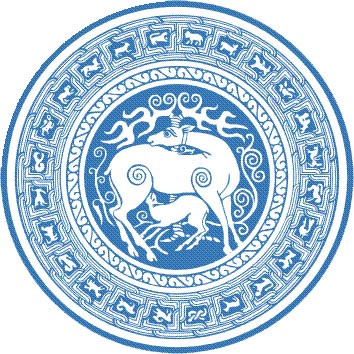 მასალა დამუშავებულია თსუ საგამოცდო ცენტრის მიერ
2014-2015 სასწავლო წელი შემოდგომის სემესტრი
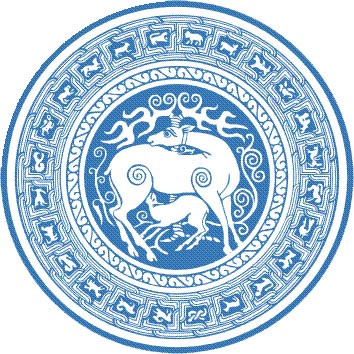 მასალა დამუშავებულია თსუ საგამოცდო ცენტრის მიერ
2014-2015 სასწავლო წელი შემოდგომის სემესტრი
ტურიზმის საერთაშორისო სკოლის შეფასებათა განაწილება (საგამოცდო ცენტრის მიერ ორგანიზებული გამოცდები)
მასალა დამუშავებულია თსუ საგამოცდო ცენტრის მიერ
2014-2015 სასწავლო წელი შემოდგომის სემესტრი
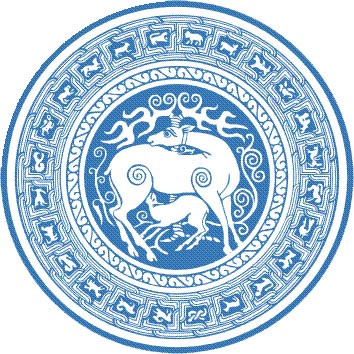 მასალა დამუშავებულია თსუ საგამოცდო ცენტრის მიერ
2014-2015 სასწავლო წელი 
შემოდგომი სემესტრი
მასალა დამუშავებულია თსუ საგამოცდო ცენტრის მიერ
2014-2015 სასწავლო წელი შემოდგომის სემესტრი
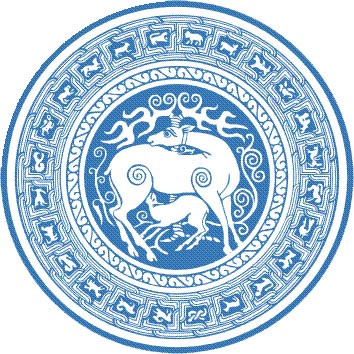 მასალა დამუშავებულია თსუ საგამოცდო ცენტრის მიერ
2014-2015 სასწავლო წელი შემოდგომის სემესტრი
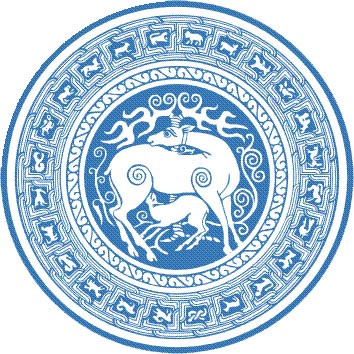 მასალა დამუშავებულია თსუ საგამოცდო ცენტრის მიერ
2014-2015 სასწავლო წელი შემოდგომის სემესტრი
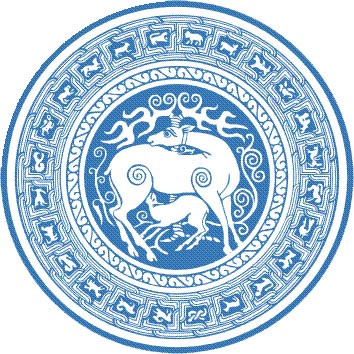 მასალა დამუშავებულია თსუ საგამოცდო ცენტრის მიერ